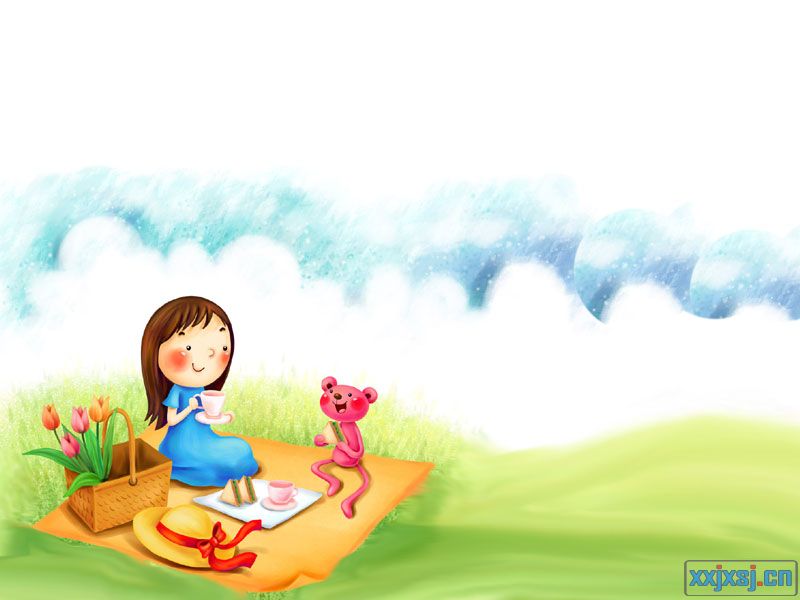 Unit 2 Let’s play sports !
Comic strip & welcome
Do you remember them?
Simon
Who likes sports?
Swimming
What sport is Amy good at?
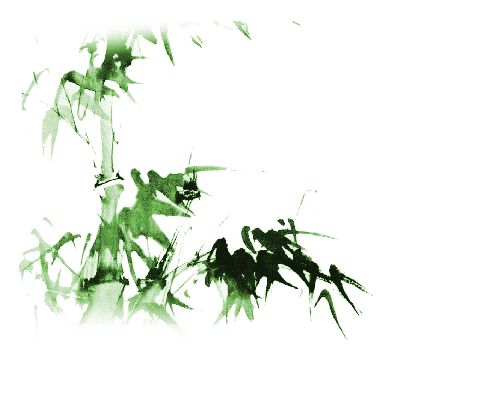 What is your favourite sport?
I like/love/am good at/enjoy…
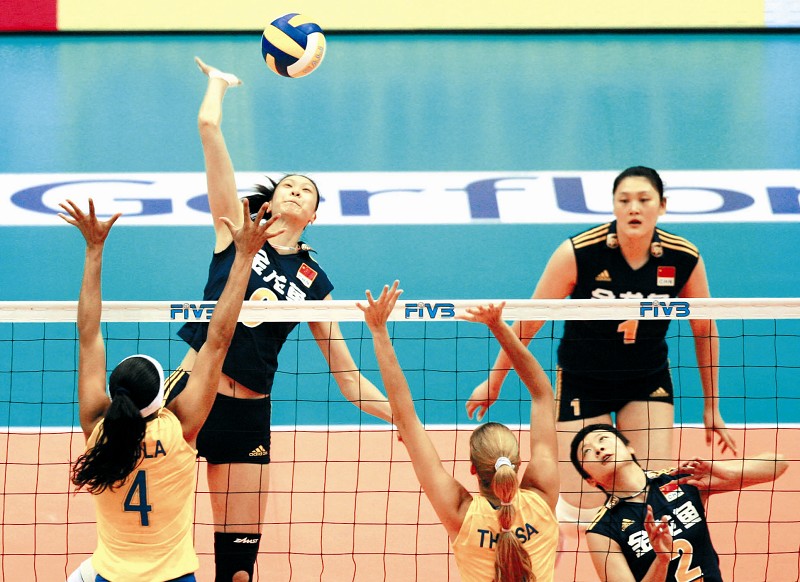 tennis
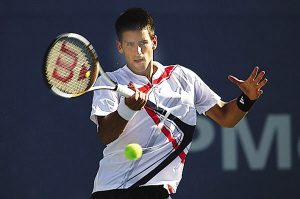 volleyball
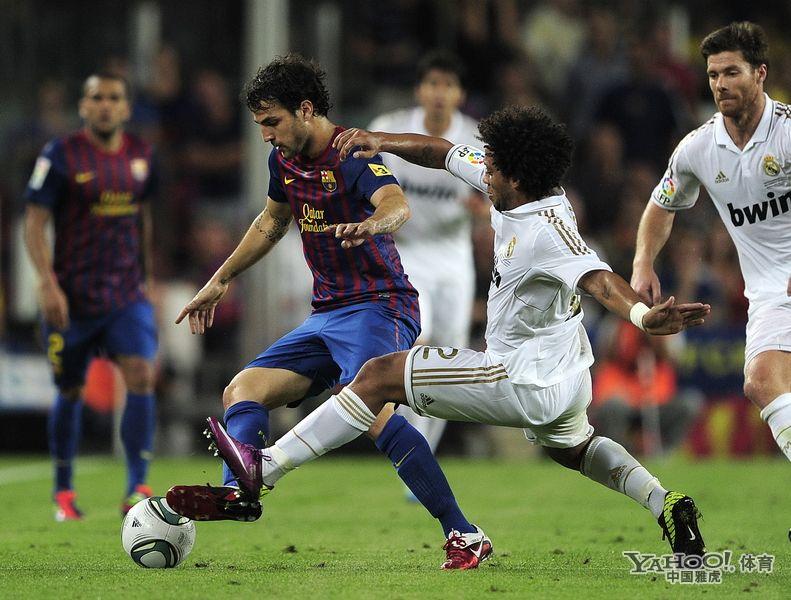 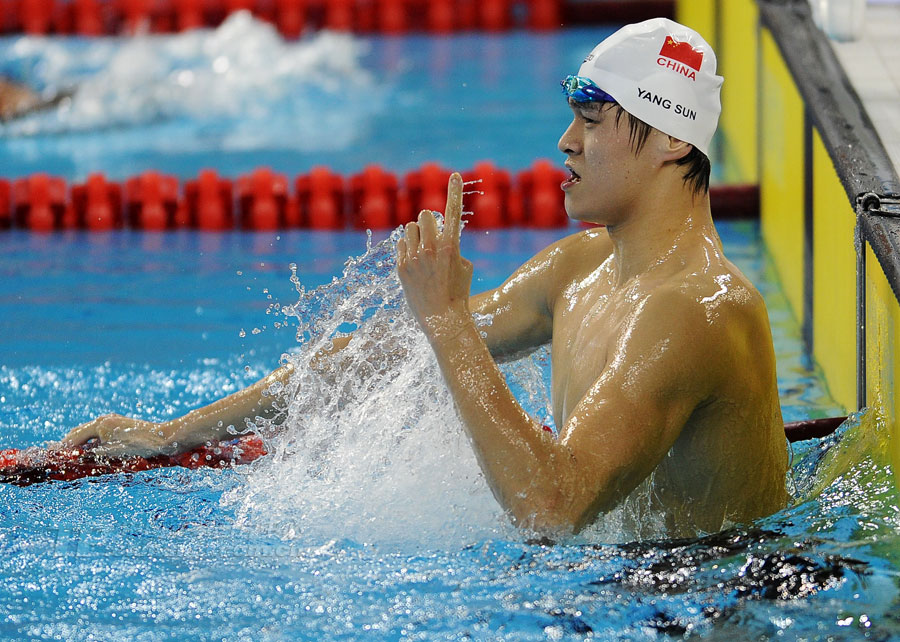 football
swimming
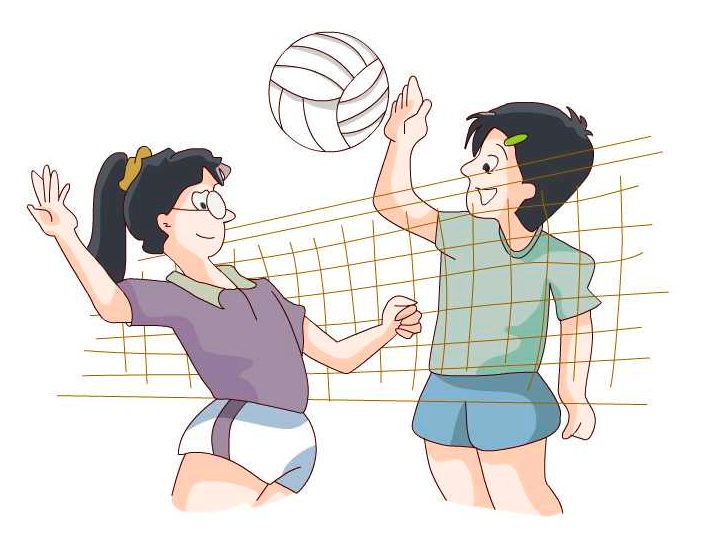 volleyball
playing volleyball
They like ___________________.
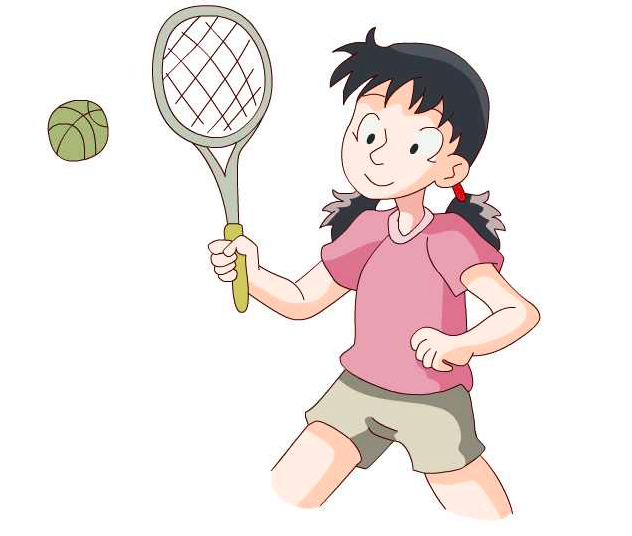 tennis
She is good at ___________________.
playing tennis
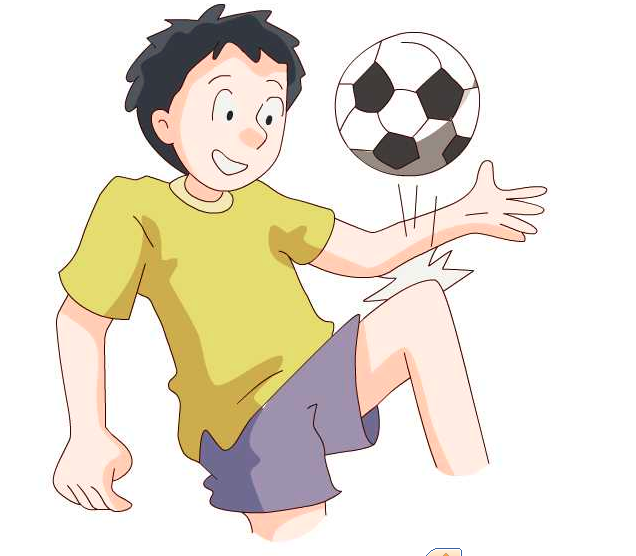 football
He loves ___________________.
playing football
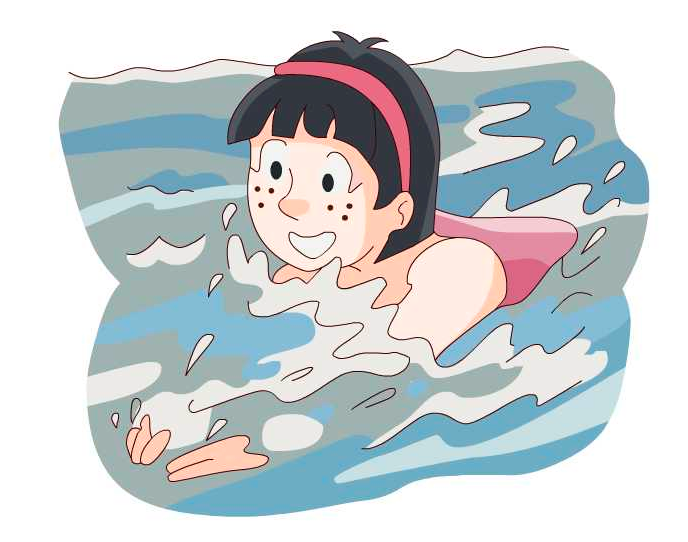 swimming
She enjoys ______________.
swimming
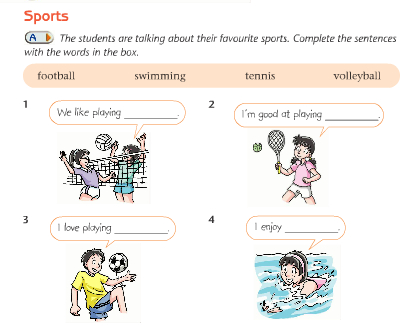 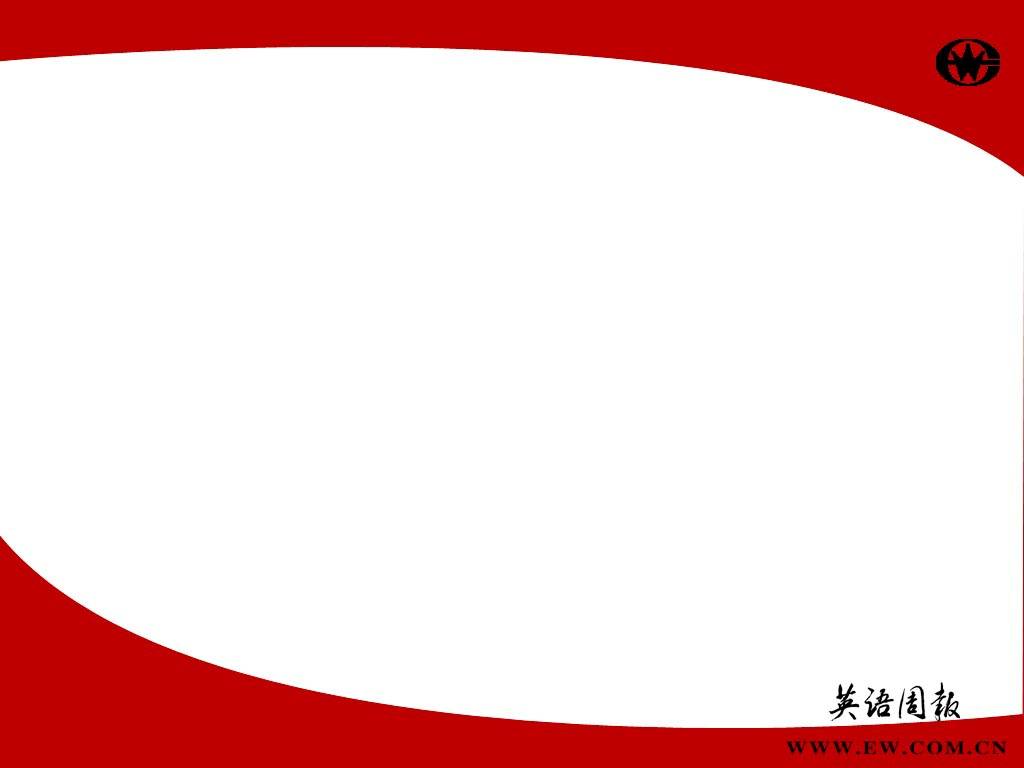 We like playing volleyball.
I’m good at playing tennis.
I love playing football.
I enjoy swimming.
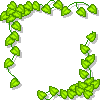 Do you want to know other sports?
Match
Game:
basketball,  football,  volleyball,  baseball,  golf, swimming, tennis, table tennis, badminton, boxing, running,  skiing,  skating,  shooting,  chess
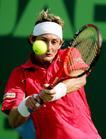 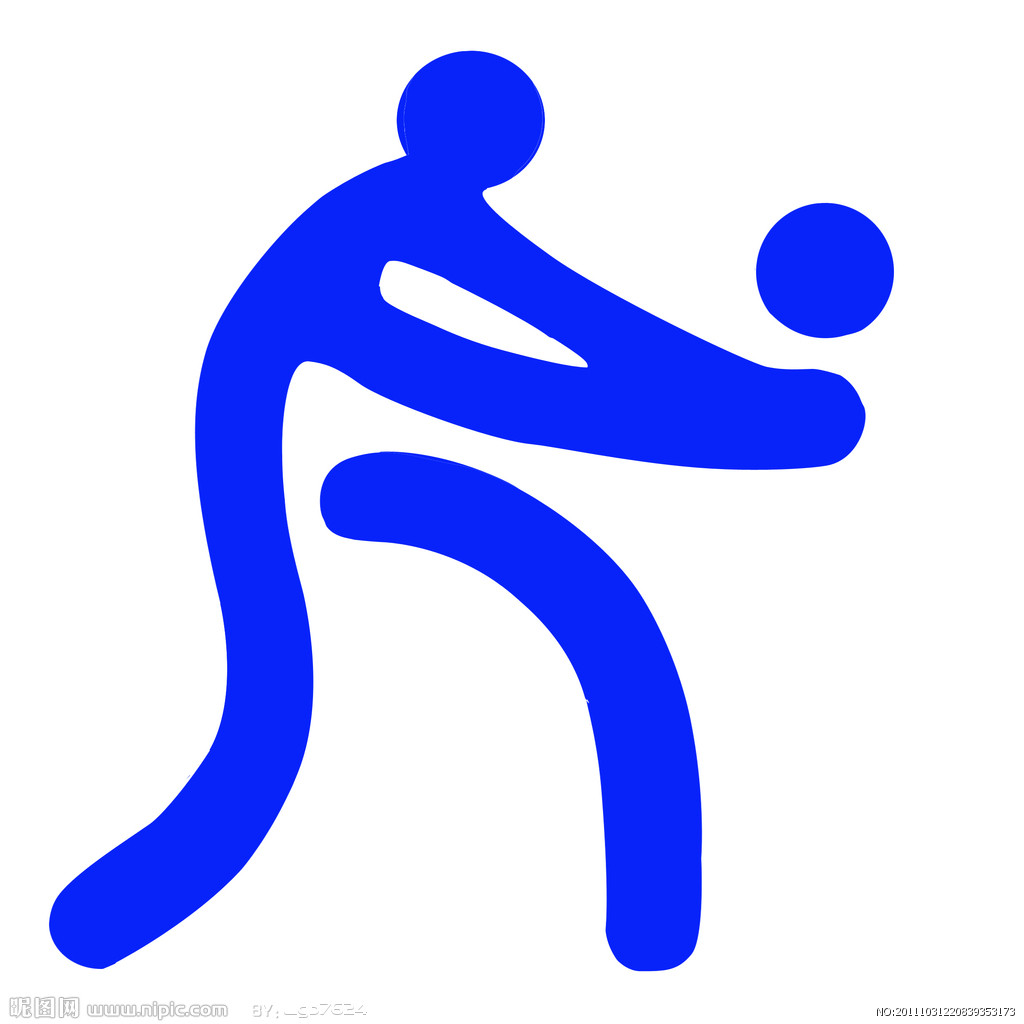 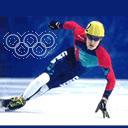 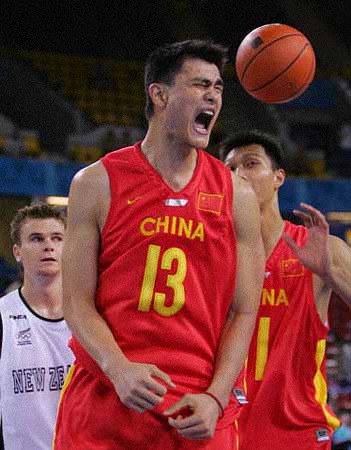 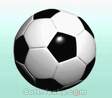 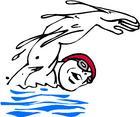 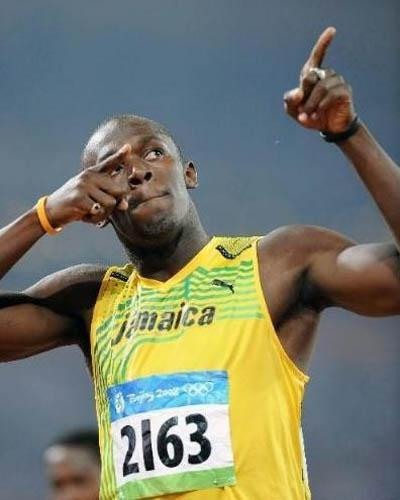 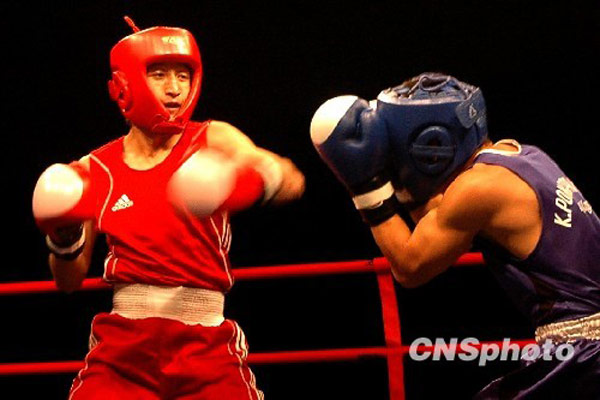 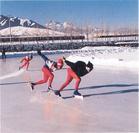 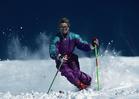 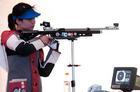 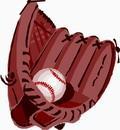 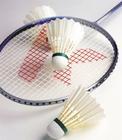 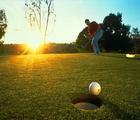 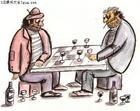 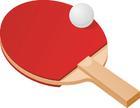 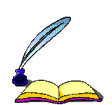 It is time for us to do more sports!
basketball, football, volleyball, baseball, golf, table tennis, tennis, badminton, chess
play
swimming, boxing, skating, running, skiing, skating, shooting
go
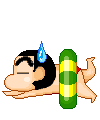 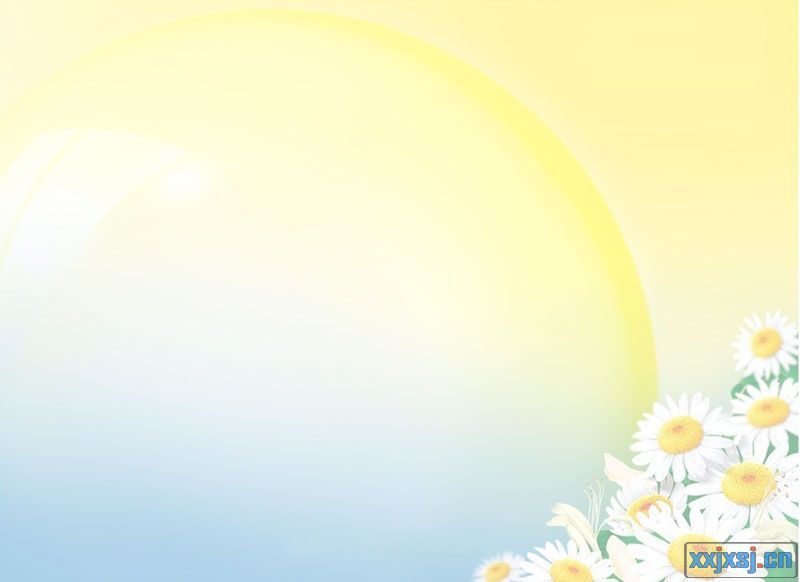 Eddie and Hobo are talking about sports too. Listen and answer the following questions:
Does Eddie like any sports?

What’s his favourite sport?

Does Eddie really like walking ?

What does he really like doing ?
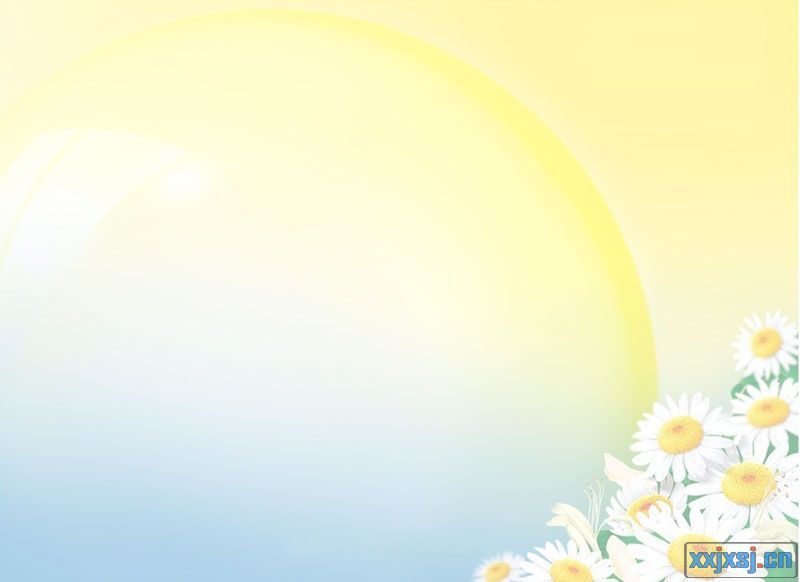 Eddie and Hobo are talking about sports too. Listen and answer the following questions:
Does Eddie like any sports?

What’s his favourite sport?

Does Eddie really like walking ?

What does he really like doing ?
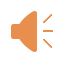 Yes, he does.
He likes walking.
No , he doesn’t.
He really likes eating.
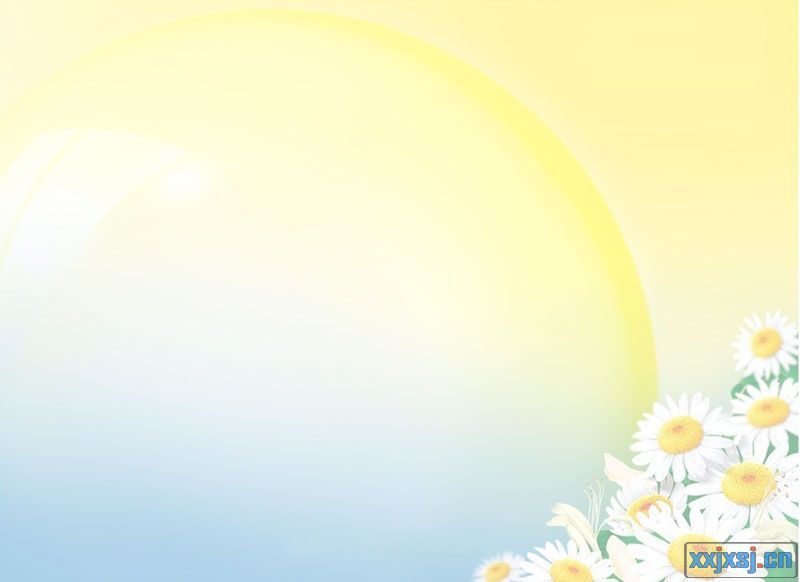 How do you know ?
He walks to his bowl many times a day.
He walks to his bowl to eat many times a day.
翻译：
一年四次
four times a year
一月三次
three times a month
一周两次
twice a week
once a day
一天一次
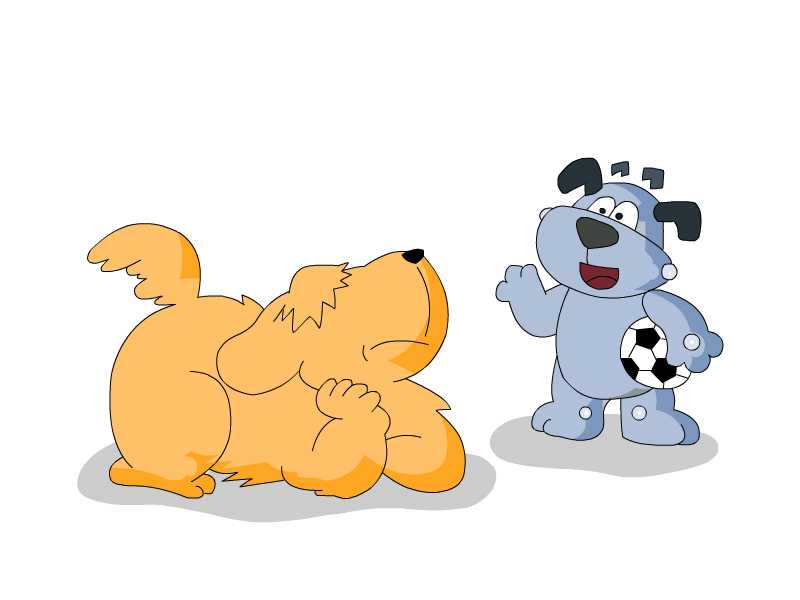 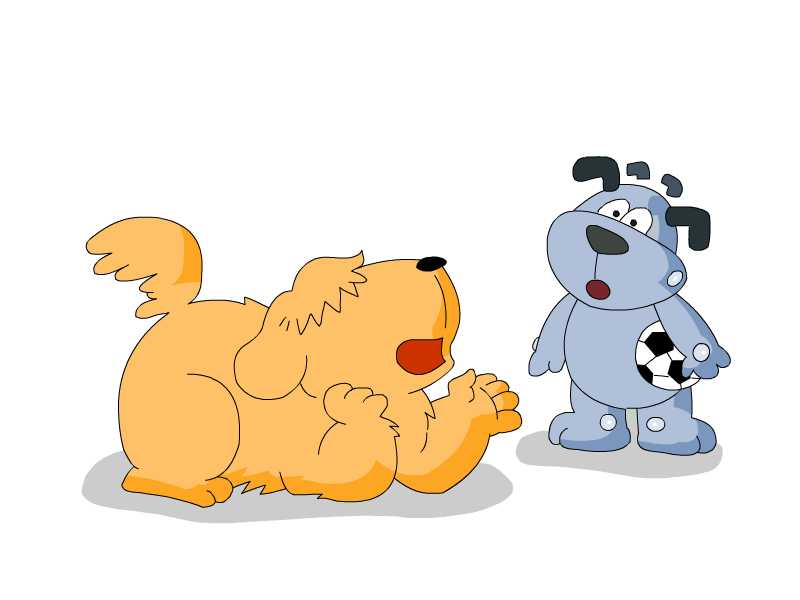 Act
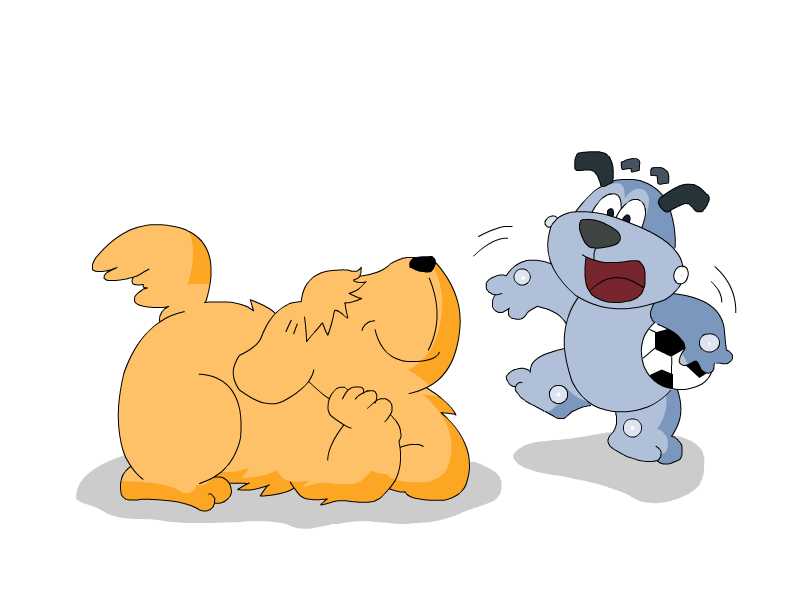 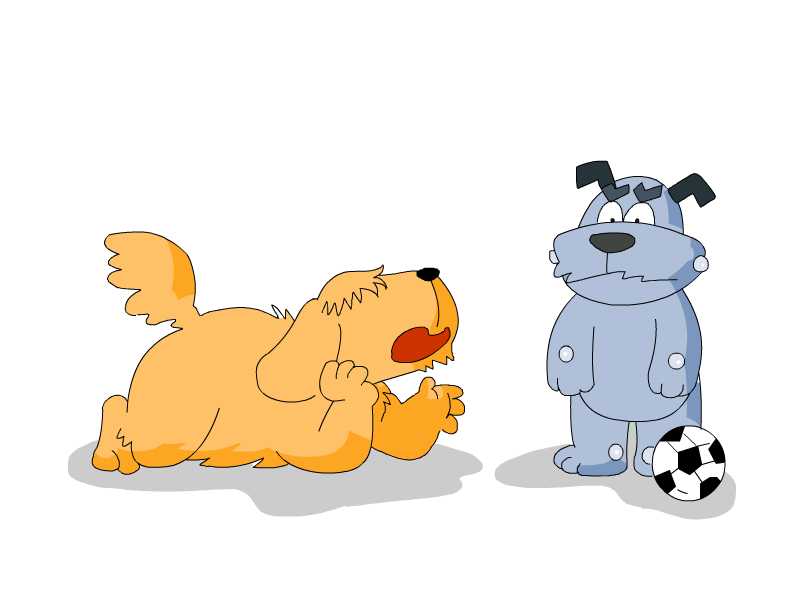 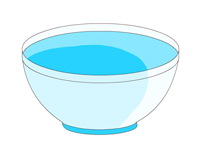 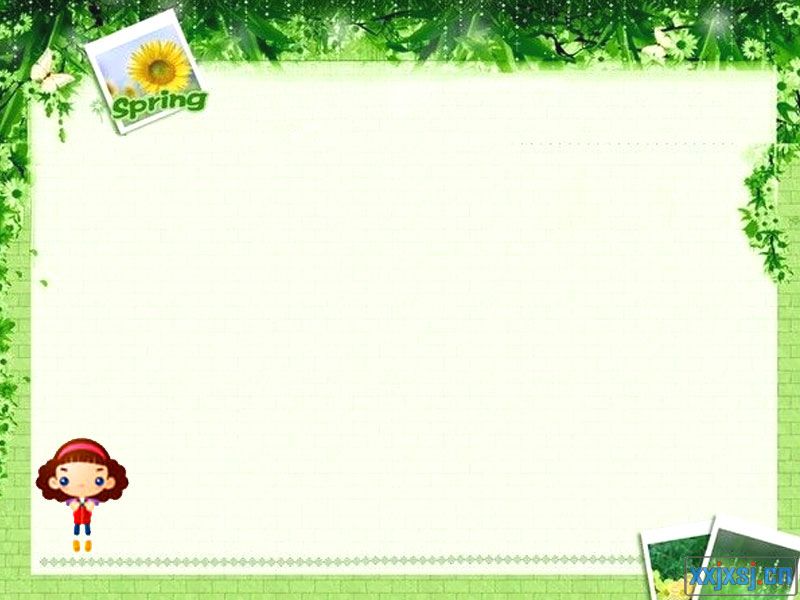 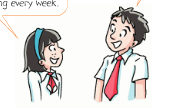 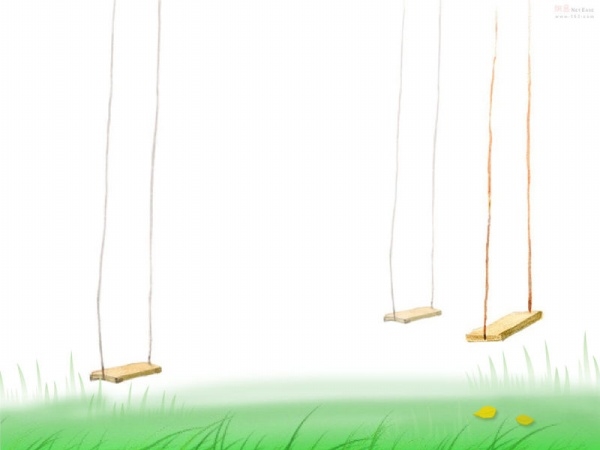 Amy and Simon's favourite sport
Listen to their dialogue and fill in blanks.
Amy likes _______. Simon likes 
playing_____.He often plays it________.
Amy goes swimming_________.
Swimming
football
after school
every week
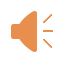 Make a dialogue
A:What’s your favourite sport?
B:_________________________
A:Do you often_______________?
B:Yes.
A:How often do you___________?
B:I_____________ ___________
A:Are you good at_____________?
B:____________________
(Who, where……)
Speaking
I’m a reporter(记者). I want to know…Can you make a dialogue(对话)with your desk mate?
What is your favourite sport?
Do you often …?
How often do you …?
Who is your favourite sports star?
Homework:
Recite the sports and phrases.
2. Finish the exercises.